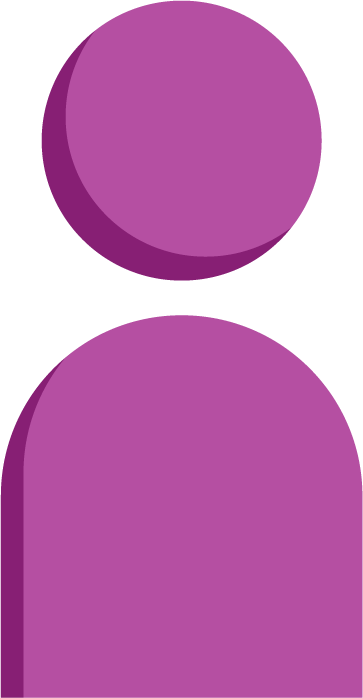 Introduce the sounds
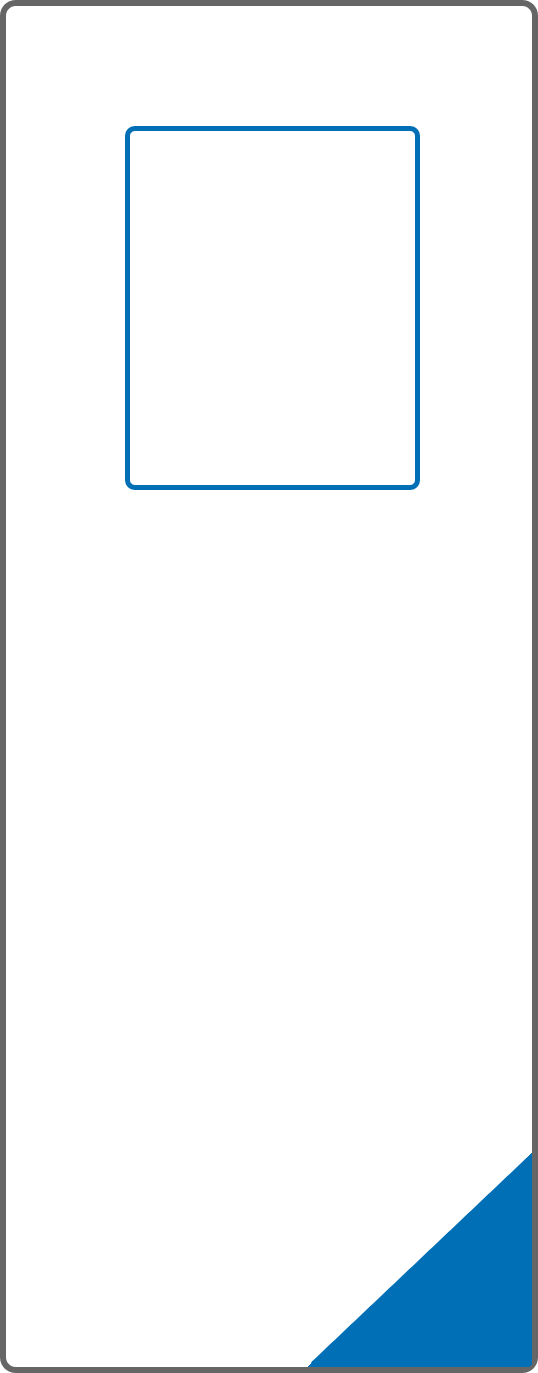 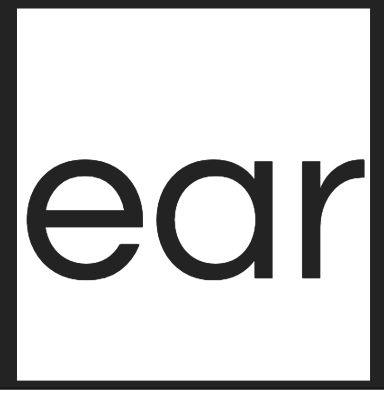 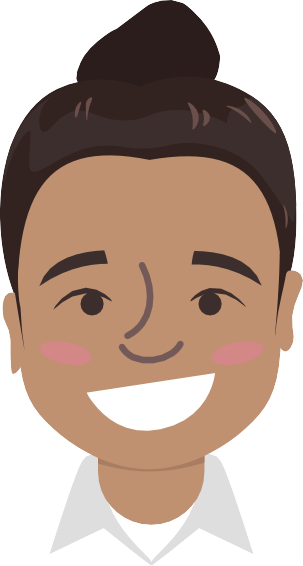 early 
/er/ /l/ | /ē/

= early
It’s time to learn new sounds! 

We use the sound rule to help us read!
[Speaker Notes: See lesson plan for specific instructional guidance.

Introduce the Sound!
Say: Learning new sounds is so cool! Repeat our chant after me! 
"It's time to learn new sounds! 
We use the sound rule to help us read!"
Do: Say one sentence at a time of the Introduce the Sound chant and ask the students to repeat after you.
Say: Let's learn a super cool new rule today!

Say: In unit 2, we'll be looking at r controlled vowels, even more than in Level C. Today, we'll look at decoding and spelling words with the sound /er/ spelled e-a-r.
Do: Hold up the Sound Letter e-a-r card.
Say: This is called an r controlled vowel. The r, changes the sound of the vowel. E-a-r says /er/ like early. For example, when I see early, I say /er/ /l/ | /e/ = early. Say it with me.
Do: Point to the e-a-r card and listen for students to say /er/.]
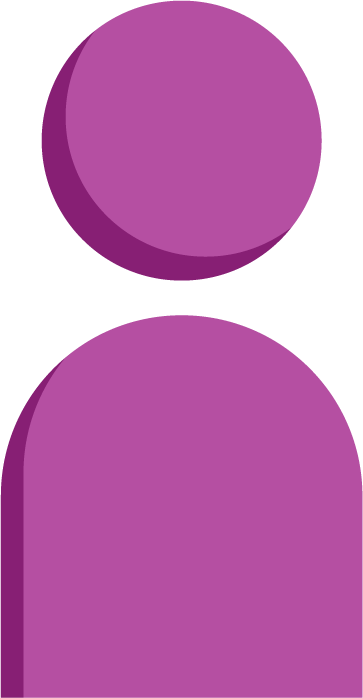 Introduce the sounds
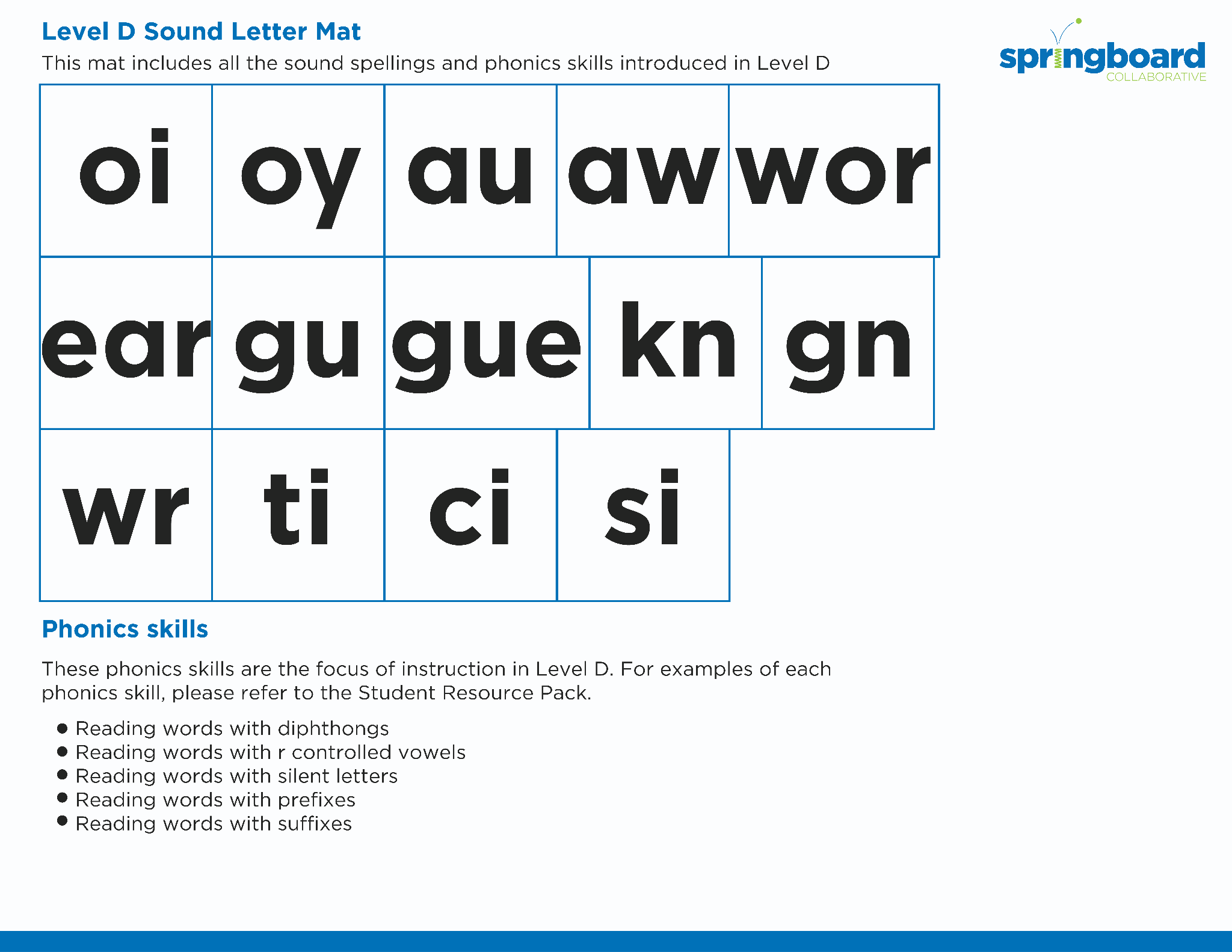 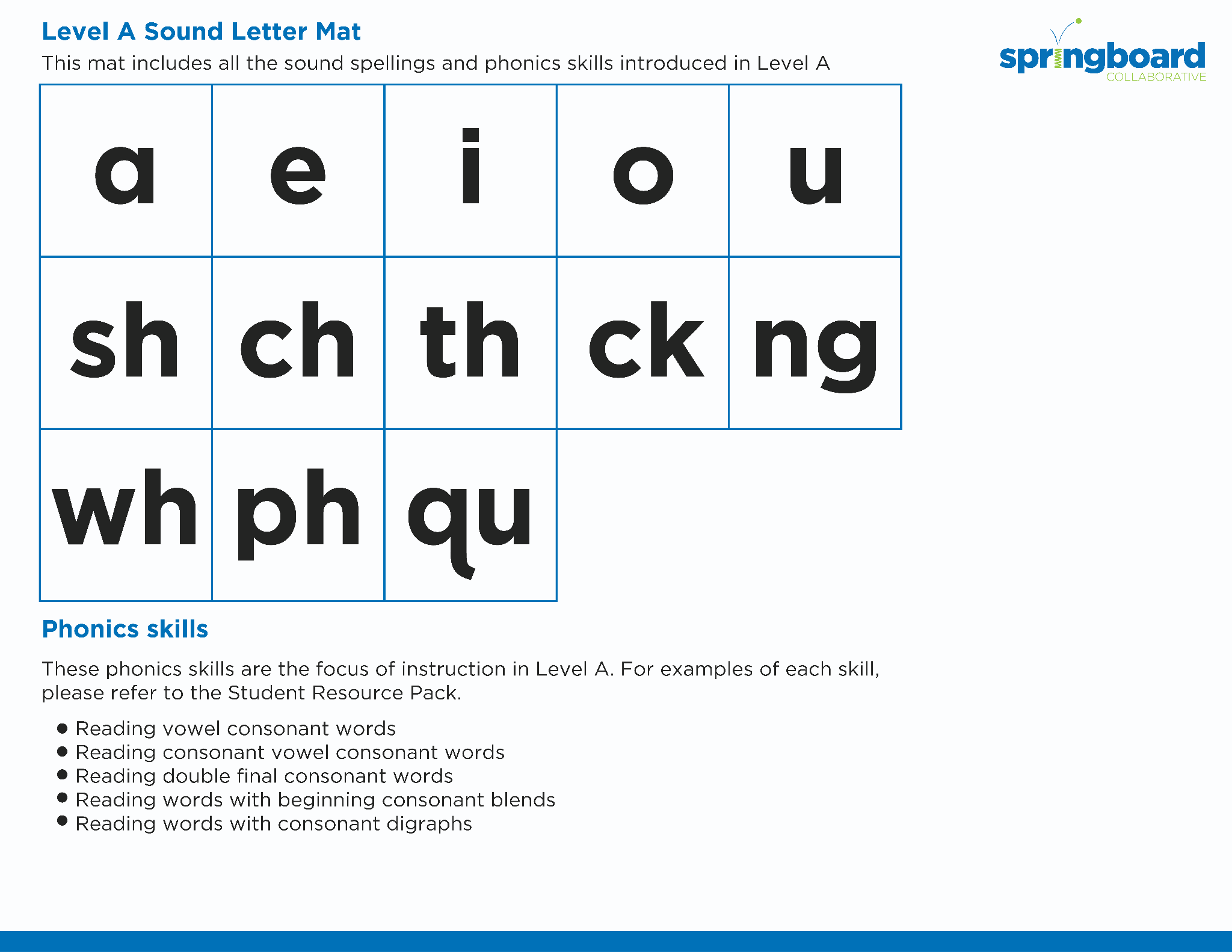 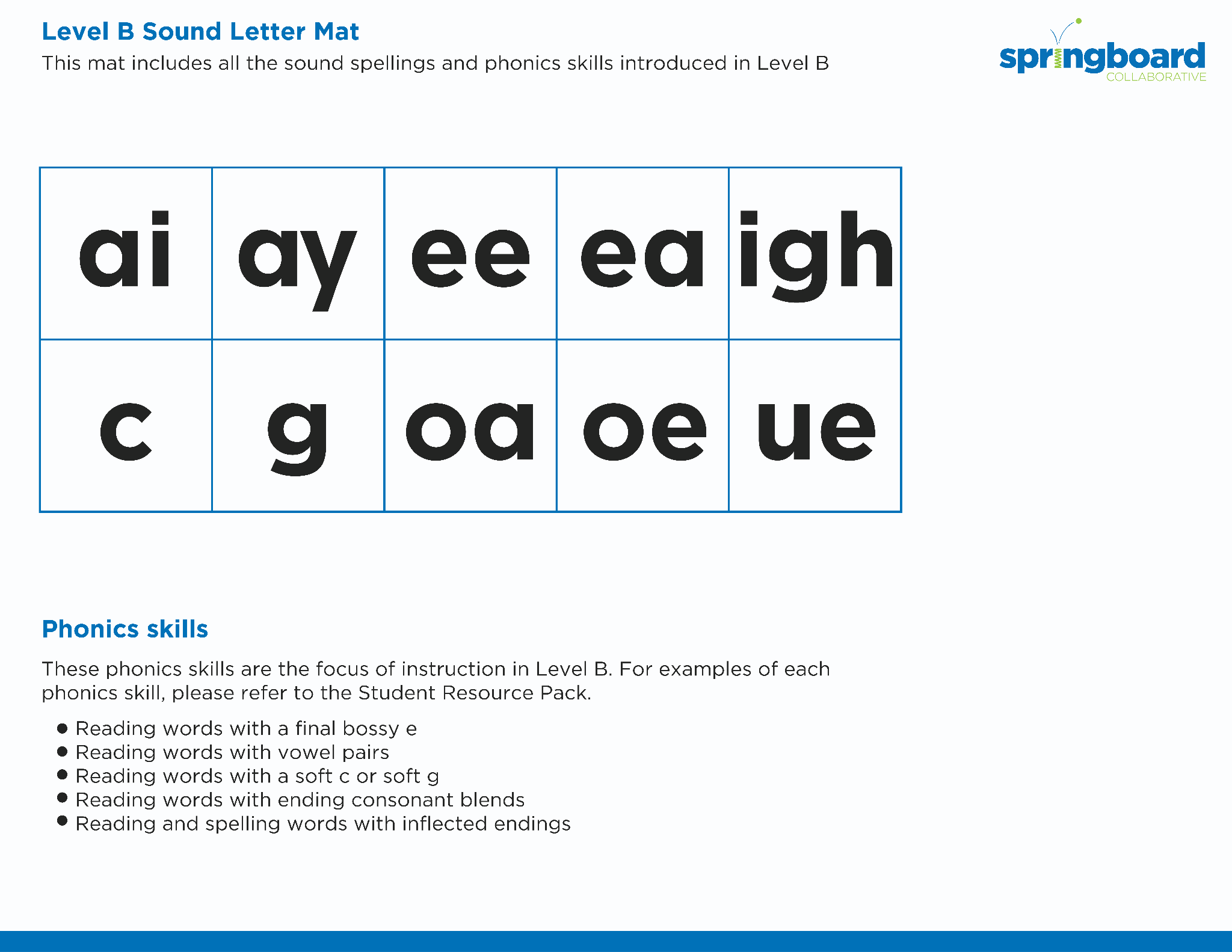 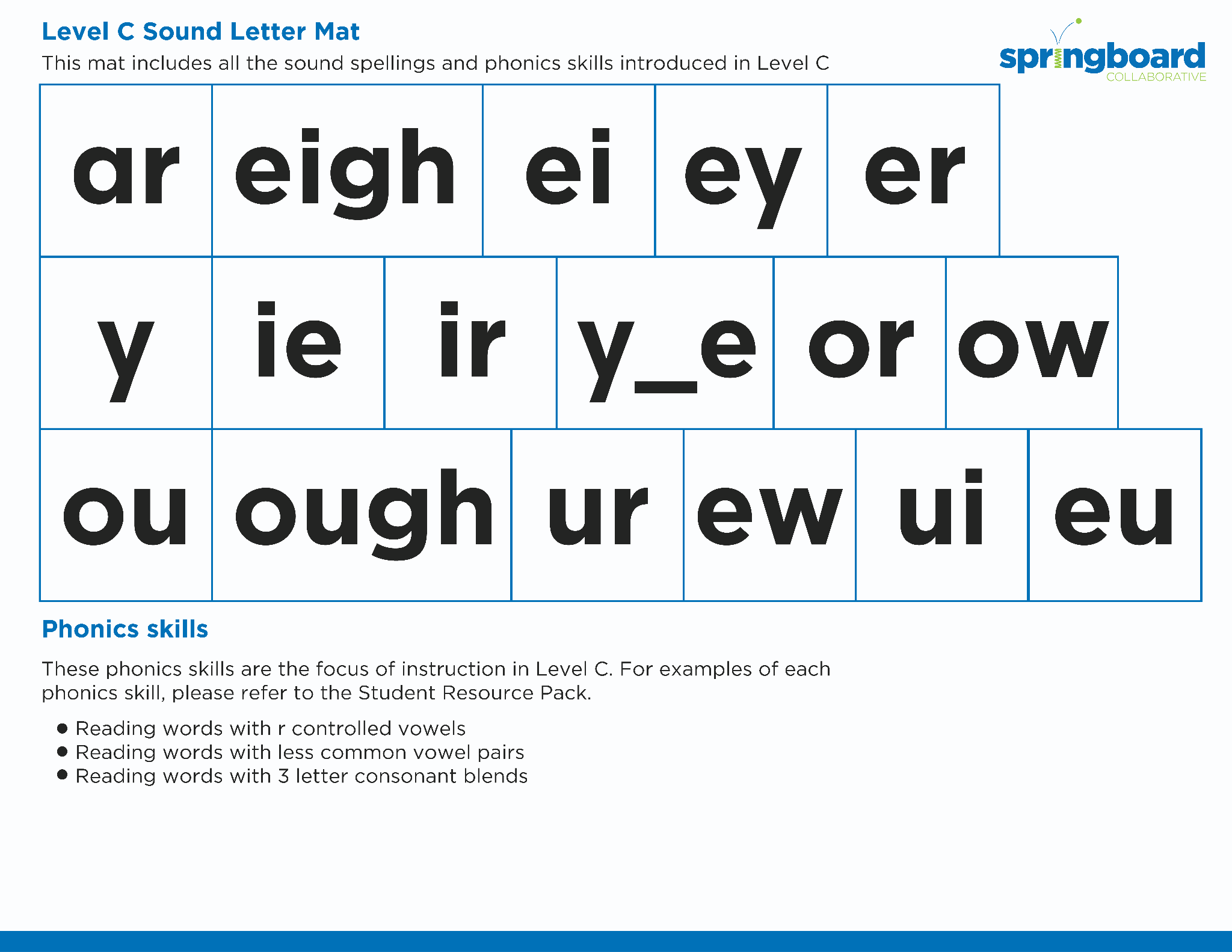 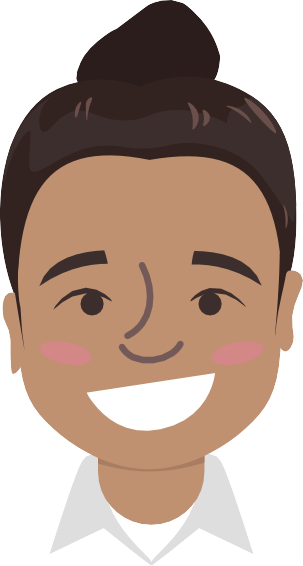 [Speaker Notes: See lesson plan for specific instructional guidance.

Introduce the Sound!
Say: Before we start practicing decoding words with r controlled vowels, let's review each of these spellings and all our cards.
Do: Flip through and review all the sound spelling cards students have learned so far. (Sound Letter Cards: a, e, i, o, u, wh, sh, ch, ng, ck, ph, qu, ai, ay, ee, ea, igh, c, g, oa, oe, gu, ar, eigh, ei, ey, er, y, ie, ir, y_e, or, ow, ou, ough, ur, ew, ui, eu, oi, oy, au, wor).
Say: Remember, e-a-r says /er/. Let's practice reading r controlled vowel words!]
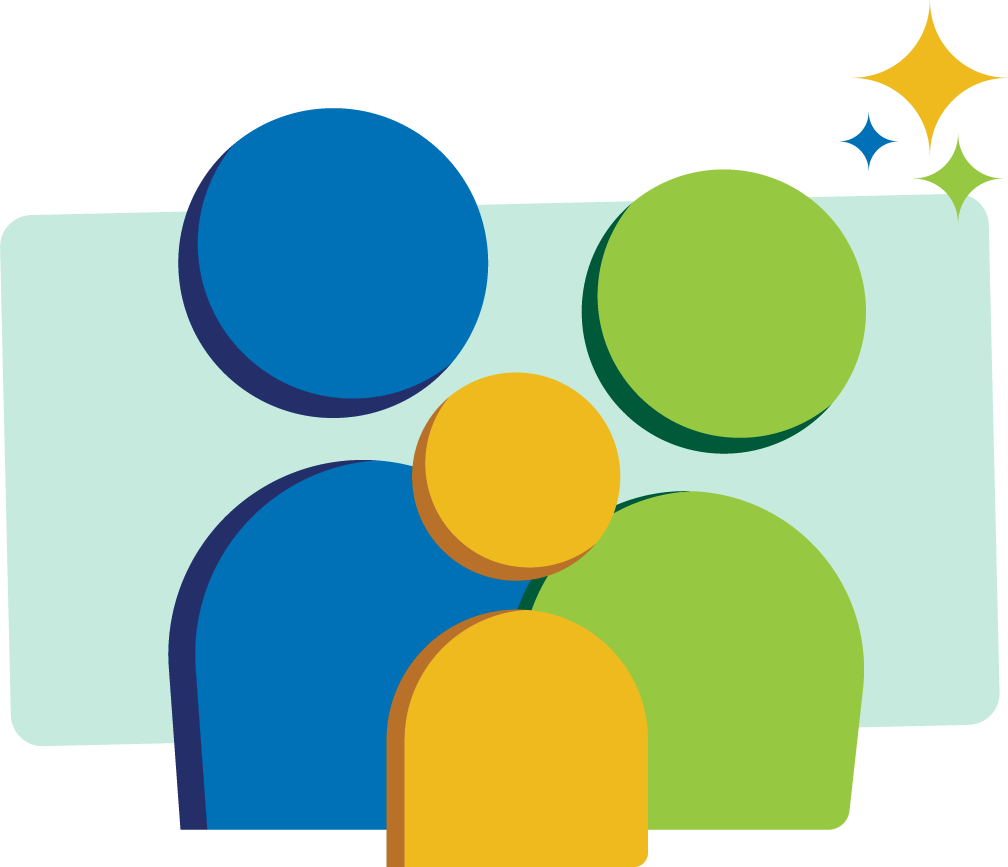 Blend 
the sounds
search
Family Activity
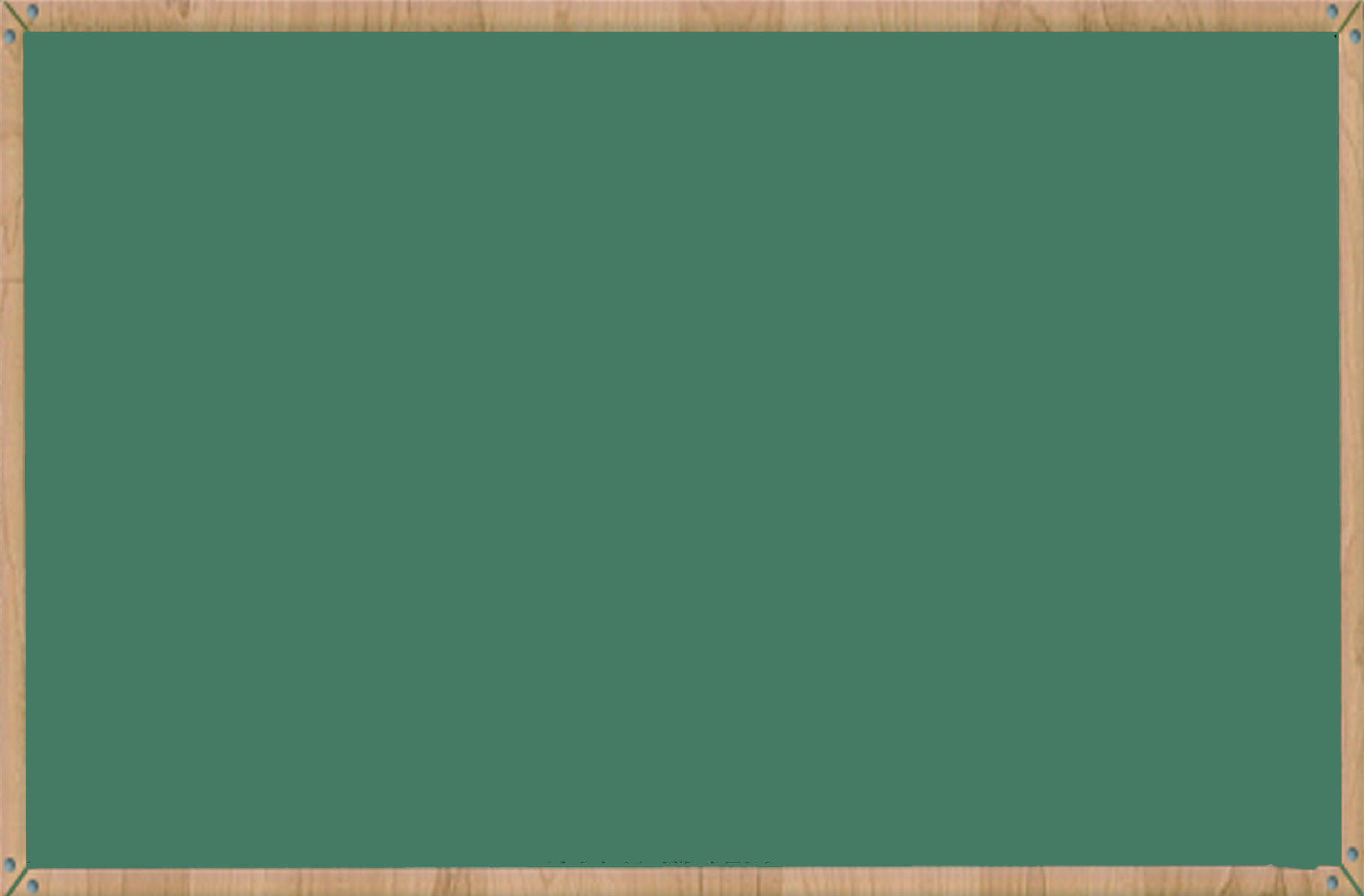 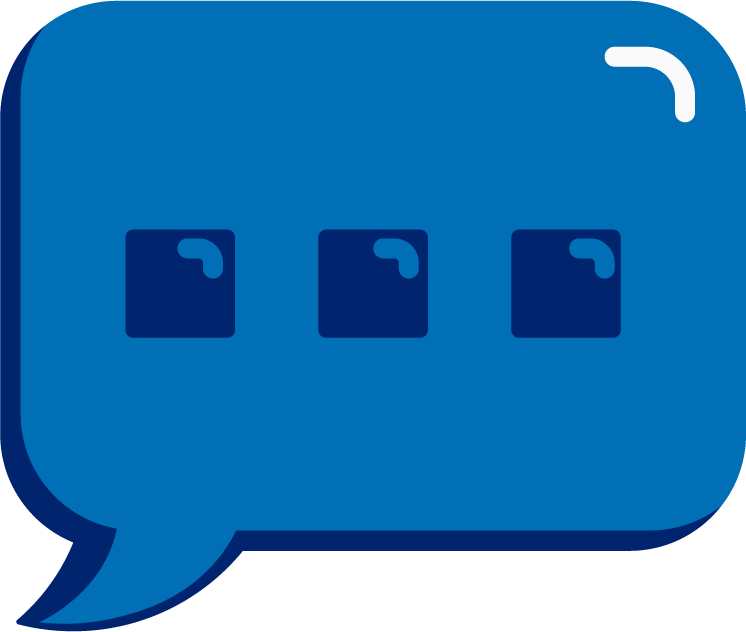 It’s time to blend the sounds!

It’s time to blend the sounds to help us read the words smoothly!
search
[Speaker Notes: See lesson plan for specific instructional guidance.

Blend the Sounds!
Say: Blending sounds helps us read the words smoothly! Repeat our chant after me! 
"It's time to blend the sounds! 
It's time to blend the sounds to help us read the words smoothly!" 
Do: Say one sentence at a time of the Blend the Sounds chant and ask the students to repeat after you.
Say: Let's practice blending the sounds in some words today!

Say: When we blend the sounds in words, it helps us read the words smoothly. Let's try it. The r-controlled vowels e-a-r says /er/.
Do: Point to the word search.
Say: I notice that this word has e-a-r in it. We'll underline anything that sticks together. I need to underline the e-a-r and the c-h.
Do: Underline the e-a-r. sear ch.
Say: I think we're ready to decode the word. Let's try. As you listen to me decode it, you can chop down your arm.
Do: Start at your shoulder, and chop/ tap the sounds out. When it's time to blend, start back at the shoulder and run your hand smoothly down your arm.
Say: S says /s/, e-a-r says /er/, c-h says /ch/ = "search". Let's segment and blend the word together now using our Double Decker Elkonin Boxes.
Do: Segment and blend the word search using the Double Decker Elkonin Boxes.
Say: Smart blending!
Do: If students need more practice, pick from the word list and follow the steps above.
Word list: yearn, earl]
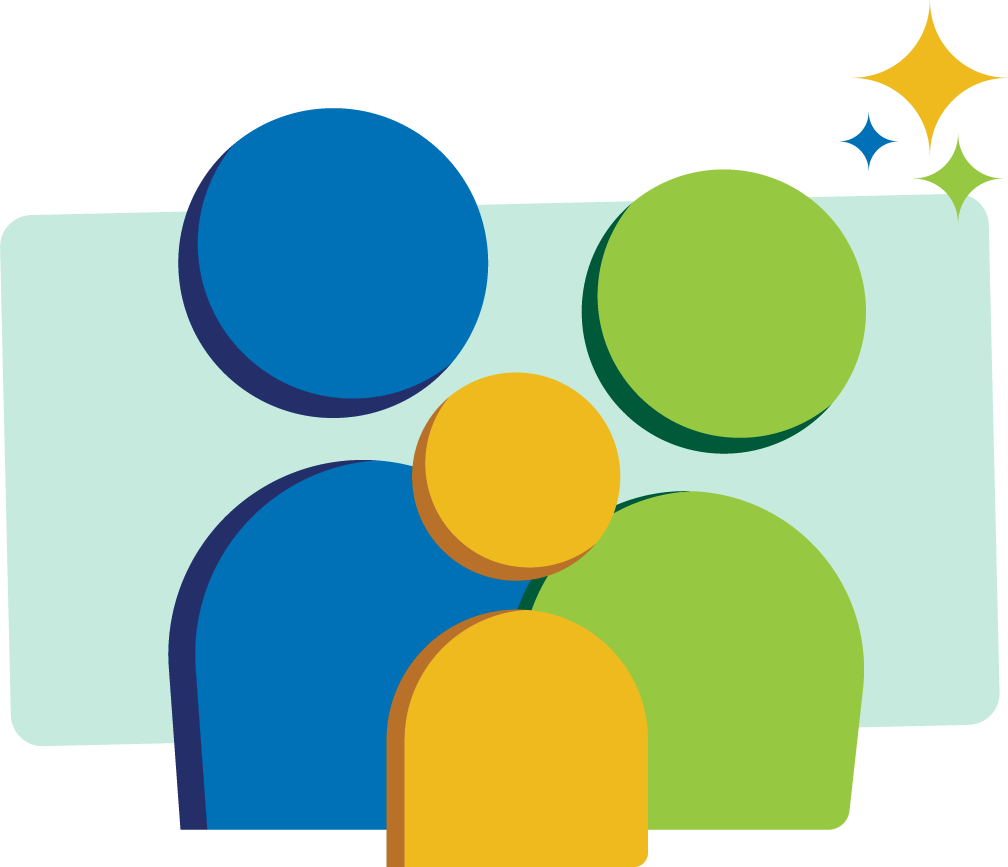 Read the words
I want to earn enough money to purchase a pearl.
I heard the earl say the search is on!
I found a pearl stuck in the earth.
Family Activity
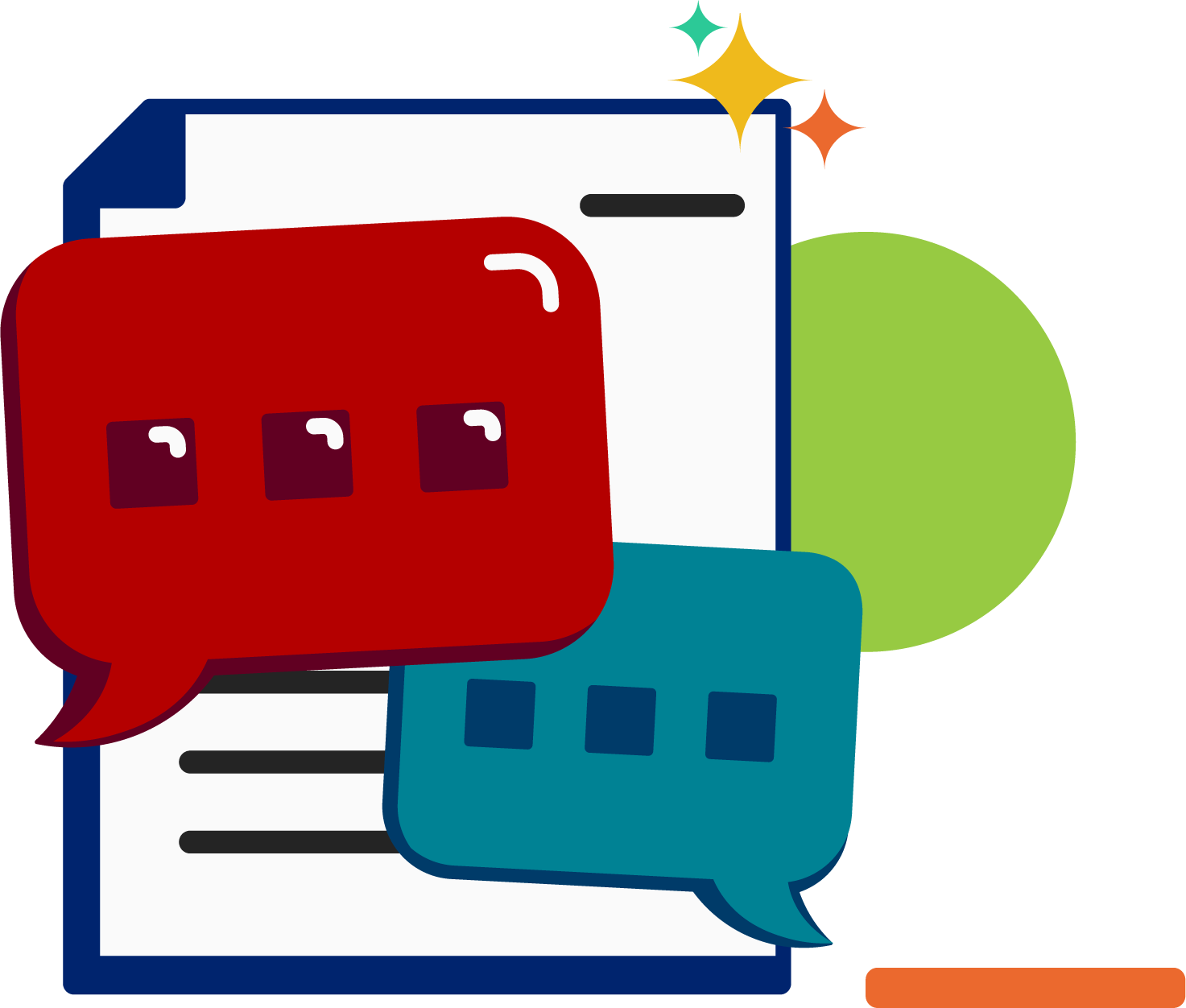 It’s time to read the words!

It’s time to read the words, so we can read smoothly, like we are speaking!
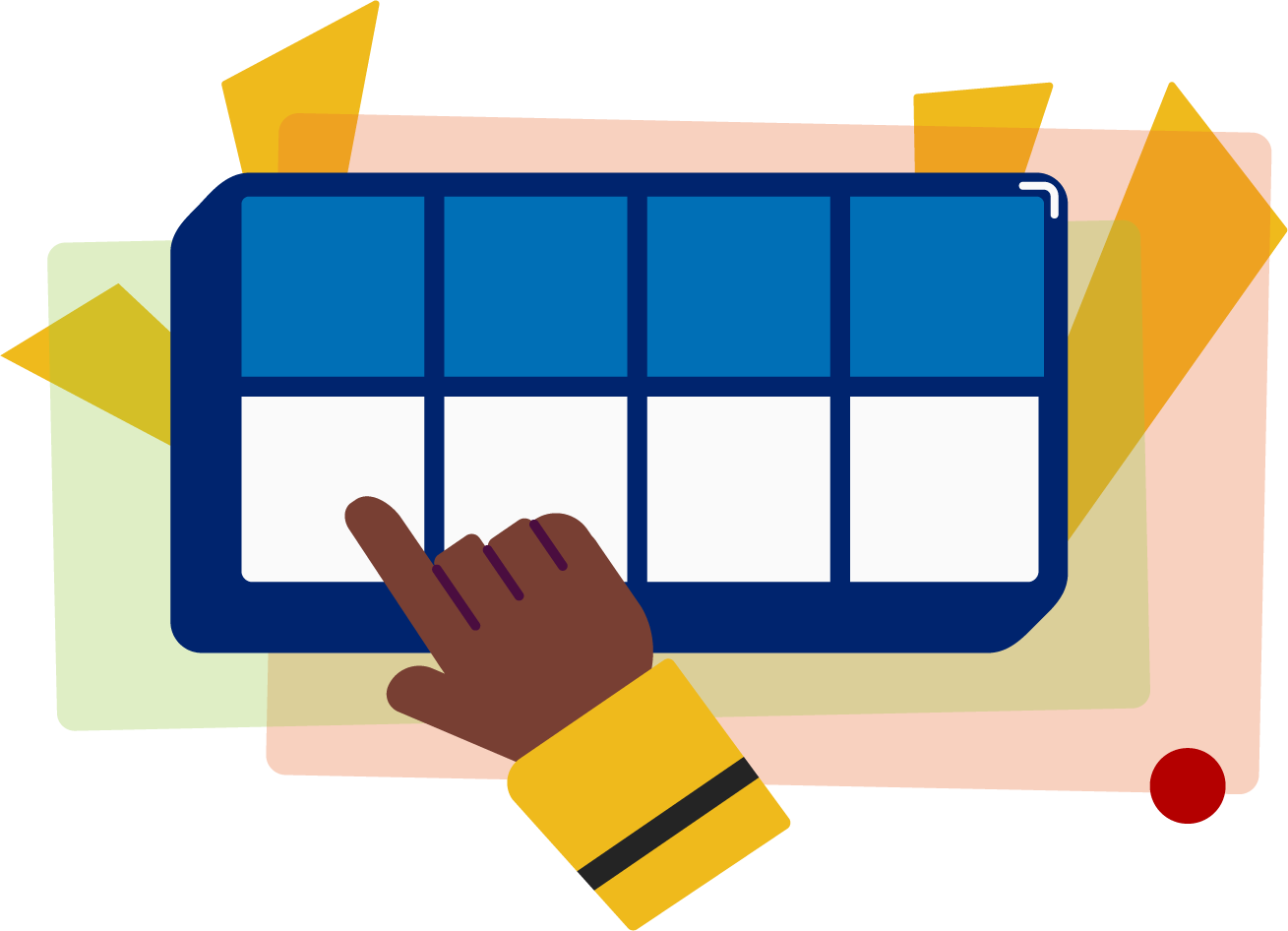 [Speaker Notes: See lesson plan for specific instructional guidance.

Read the Words!
Say: When we practice reading the words, it can help us read the words faster and faster. This helps us learn to read smoothly like when we are speaking! Repeat our chant after me! 
"It's time to read the words! 
It's time to read the words, so we can read smoothly, like we are speaking!" 
Do: Say one sentence at a time of the Read the Words chant and ask the students to repeat after you.
Say: Let's practice reading words today!

Say: We are going to read the words. When we practice reading the words, it helps us read faster and faster. This helps us focus on what we can learn from the words. Let's look at the first sentence.
Do: Point to the first sentence: I found a pearl stuck in the earth.
Say: Let's start reading. If we come to a word we don't know, we'll stop and figure it out. Here we go.
Do: Guide the students along in the sentence stopping to decode words when necessary. If students become stuck on a word, use the decoding strategies we've been practicing.

Underline any letters that go together. Put dots under your vowels.
Draw in the syllable break.
Look for the spelling patterns.
Name any phonetic rules that help with pronunciation.
Try reading it. Is it right? If not, try another pronunciation.
When you have it right, start the sentence again to make sure you're reading for meaning.

Say: Excellent work!
Do: Repeat these steps with a couple more sentences.
Sentence 2: I heard the earl say the search is on!
Sentence 3: I want to earn enough money to purchase a pearl.
Say: Remember, the r controlled vowels e-a-r says /er/. Those brains are growing!]
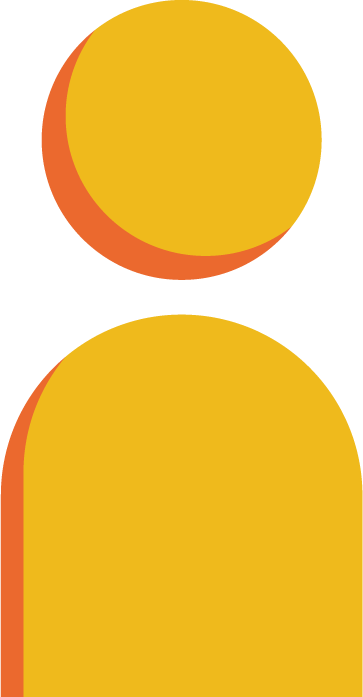 Decode the words
search			pearl
yearn				 heard
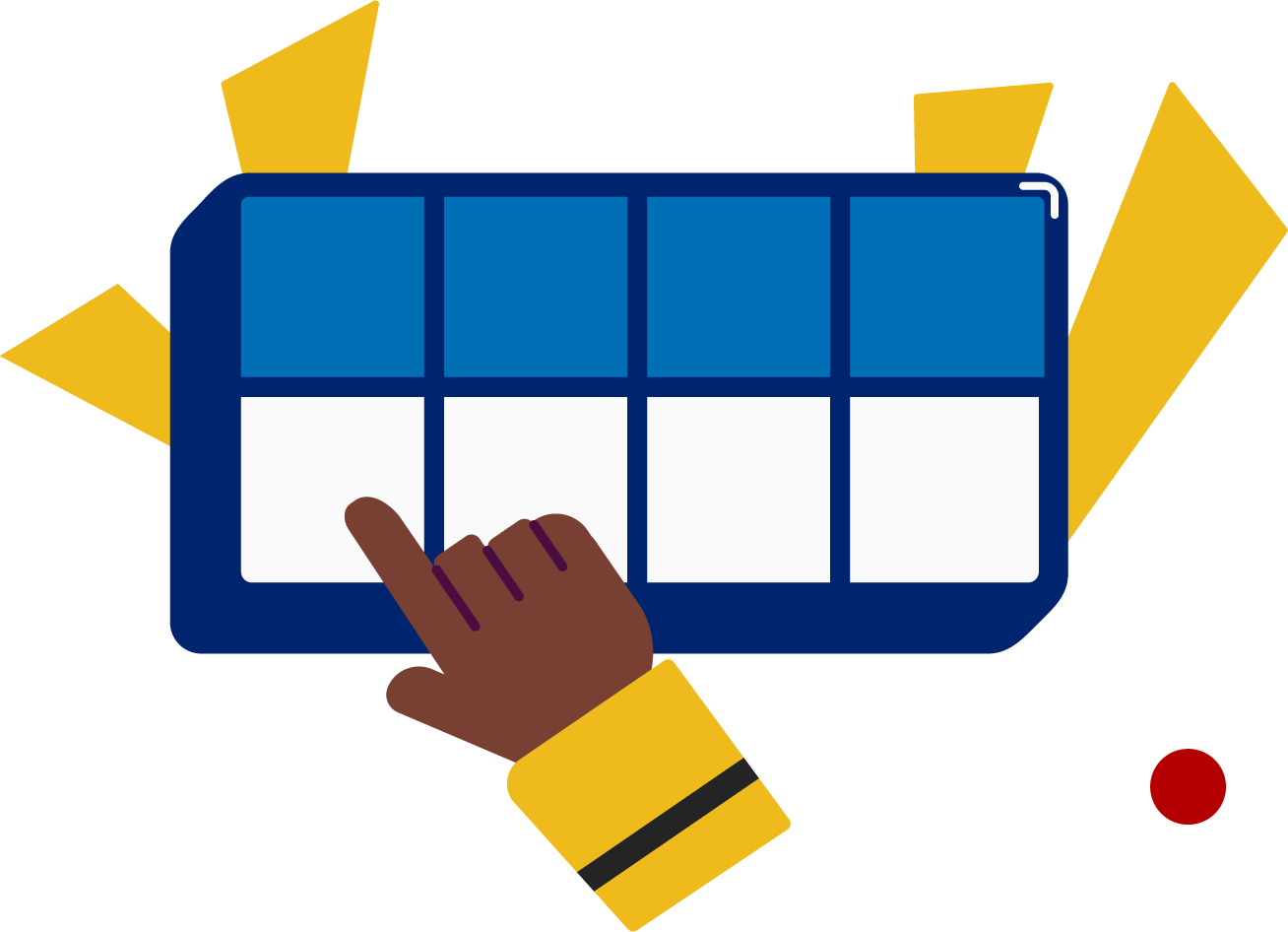 It’s time to decode the sounds in the word!

It’s time to decode the sounds in the words so we can read the words!
[Speaker Notes: See lesson plan for specific instructional guidance.

Decode the Words!
Say: Decoding is when you break up the sounds in a word and read each sound one at a time. Then you blend the sounds together to read the word! Repeat our chant after me! 
"It's time to decode the sounds in the words! 
It's time to decode the sounds in the words so we can read the words!" 
Do: Say one sentence at a time of the Decode the Words chant and ask the students to repeat after you.
Say: Let's practice decoding the sounds in words today!

Say: We are going to decode the words. Remember decoding is when you break up the sounds in a word and read each sound one at a time. Then you blend the sounds together to read the word! When we decode the sounds in words, it helps us read the words correctly. Look at our words for today.
Do: Point to the words.
Say: Follow this routine:
Underline any letters that go together. Put dots under your vowels.
Draw in the syllable break.
Look for the spelling patterns.
Name any phonetic rules that help with pronunciation.
Try reading it. Is it right? If not, try another pronunciation.
Do: Partner students.
Say: You and your partner work together to decode these words (search, pearl, yearn, heard). I'll be by to listen. Use your Double Decker Elkonin Boxes.
Do: Listen as students decode the word. Take notes on the students that can accurately articulate the sounds and read the word and students that may need reteaching and/or additional support.
Say: Excellent work applying our new rule to decoding words today!]
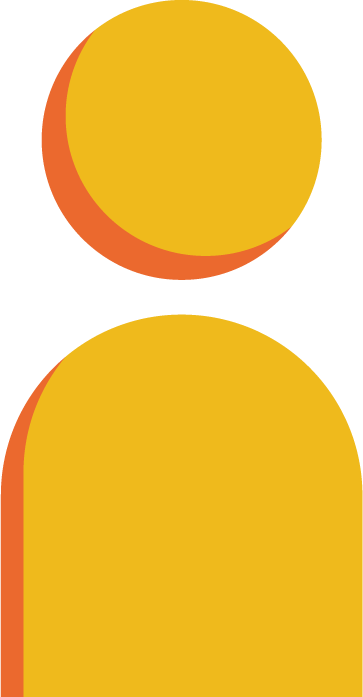 Spell the words
p
ear
l
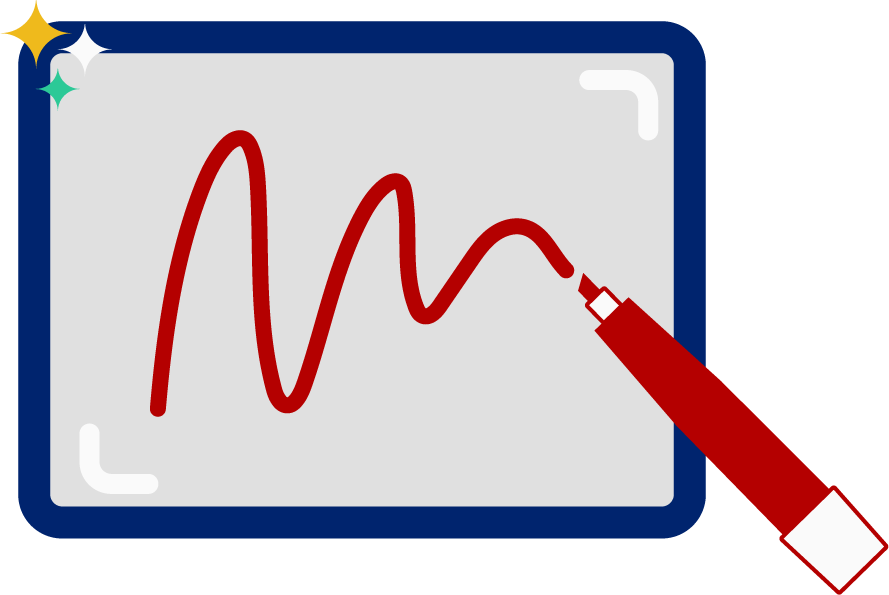 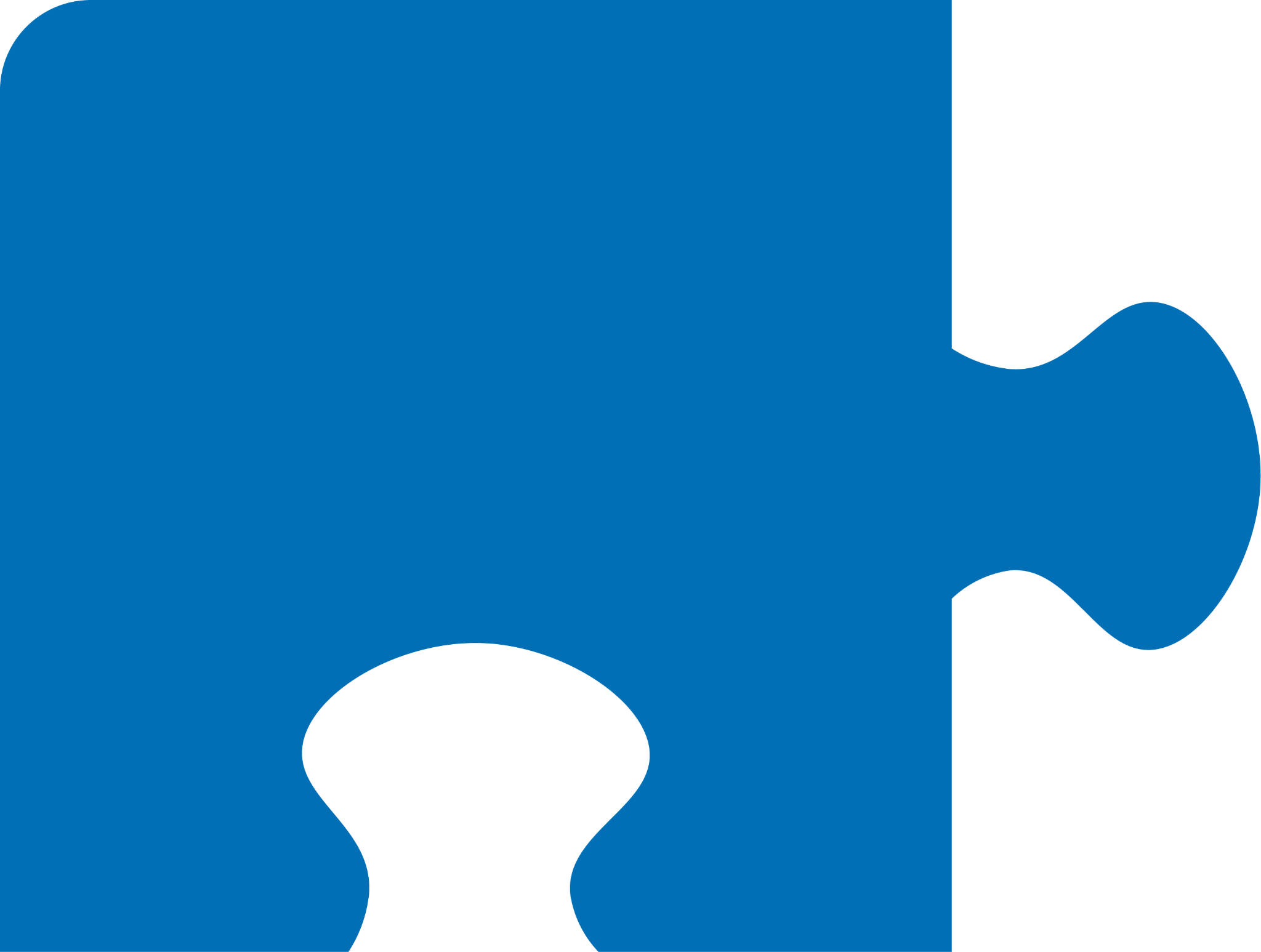 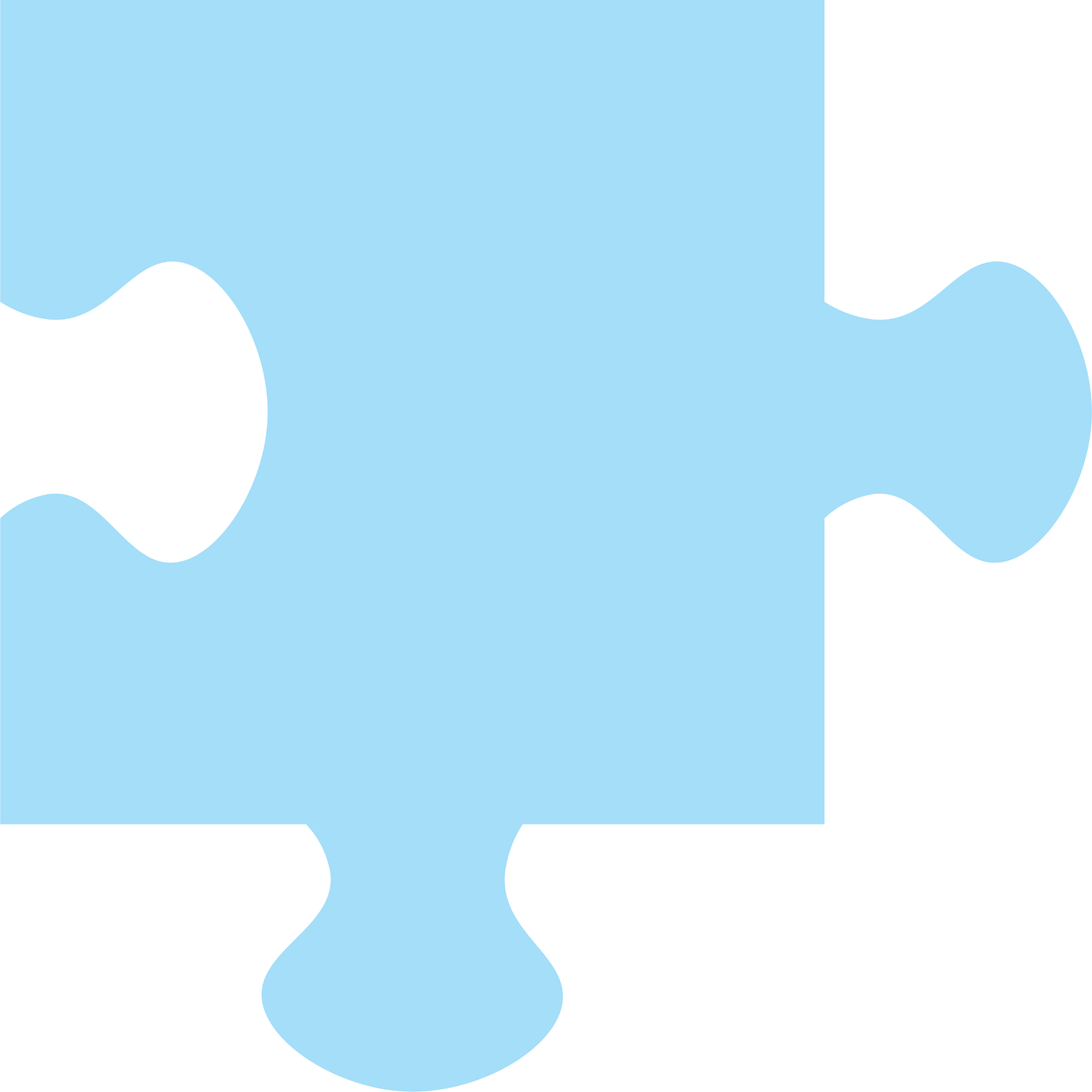 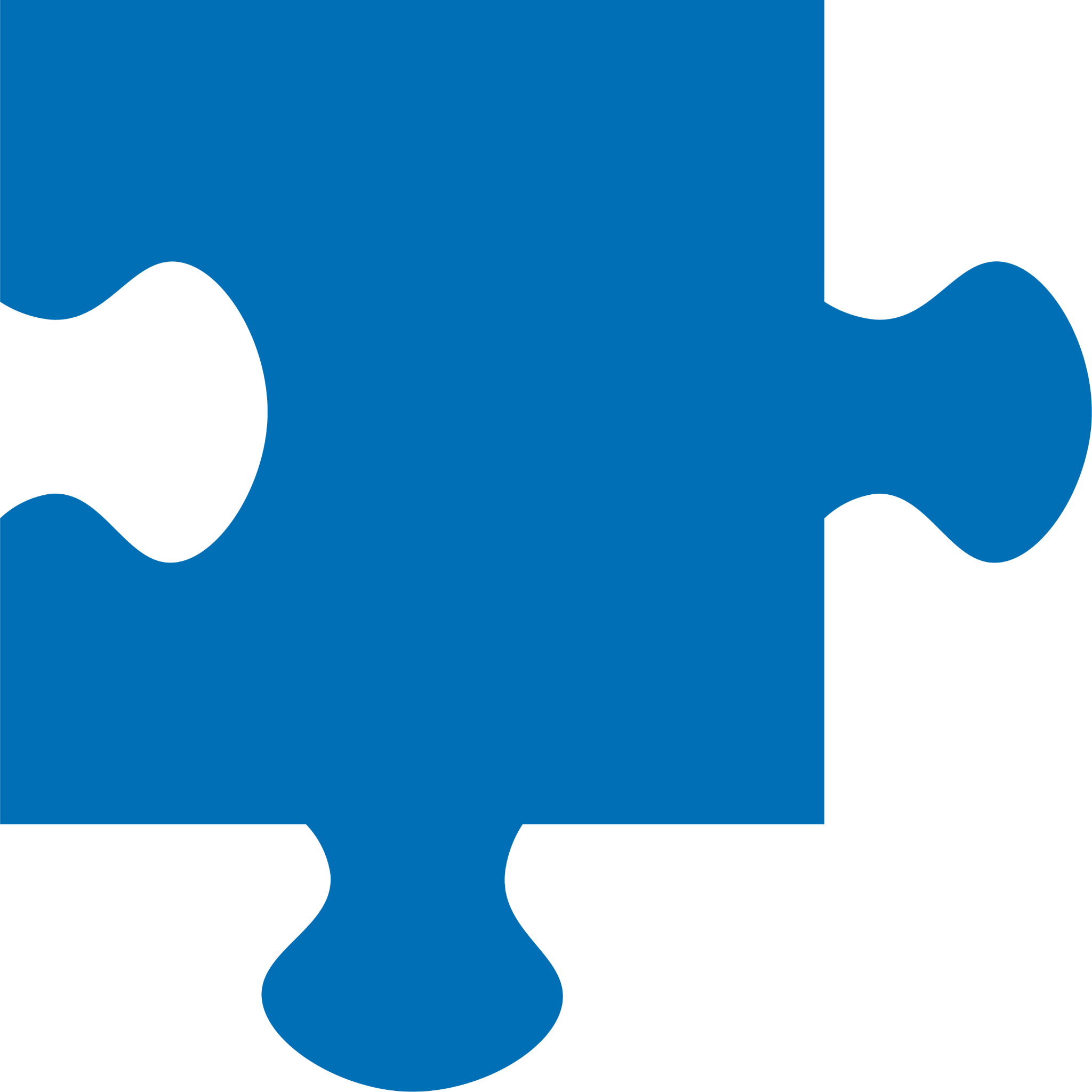 It’s time to spell the words! 

It’s time to spell the words to show we understand the rule!
[Speaker Notes: See lesson plan for specific instructional guidance.

Spell the Words!
Say: When we can spell words, it shows that we met the target. When we hear the sounds, we can match the sounds to the correct letters and spell the word! Repeat our chant after me!
"It's time to spell the words! 
It's time to spell the words to show we understand the rule!" 
Do: Say one sentence at a time of the Spell the Words chant and ask the students to repeat after you.
Say: Let's practice spelling words today!

Say: We are going to spell the words. Remember when we can spell words with the correct rule it shows that we met the target. When we hear the sounds we can match the sounds to the correct letters and spell the word! Listen to our words for today.
Say: The word is pearl. How would we spell the word pearl. Let's listen to the sounds and match the sound to the correct letter. The word is "pearl". Let's start by clapping out the syllables.
Do: Say the word together and clap the syllables.
Say: Pearl. Just one syllable. We'll do each sound. /p/. Use your whiteboards.
Do: Write p.
Say: /er/. So many choices for spelling of /er/. We'll use e-a-r.
Do: Write e-a-r.
Say: /l/
Do: Write l.
Say: Let's sound it out to make sure it spells the word we want.
Do: Sound out the word again.
Say: Does this look right?
Do: Allow students to respond.
Say: I think so too! Nicely done!
Do: Repeat with additional words from list if students need more practice. (search, earth)]
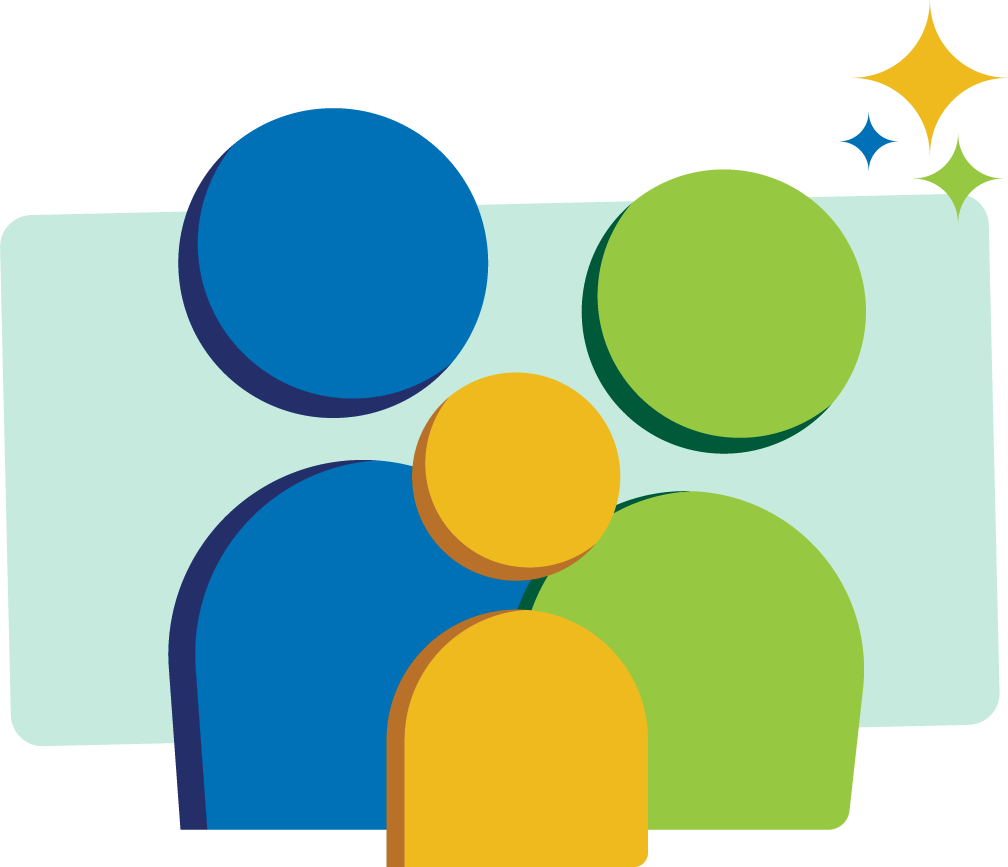 High Frequency Words
their
very
Family Activity
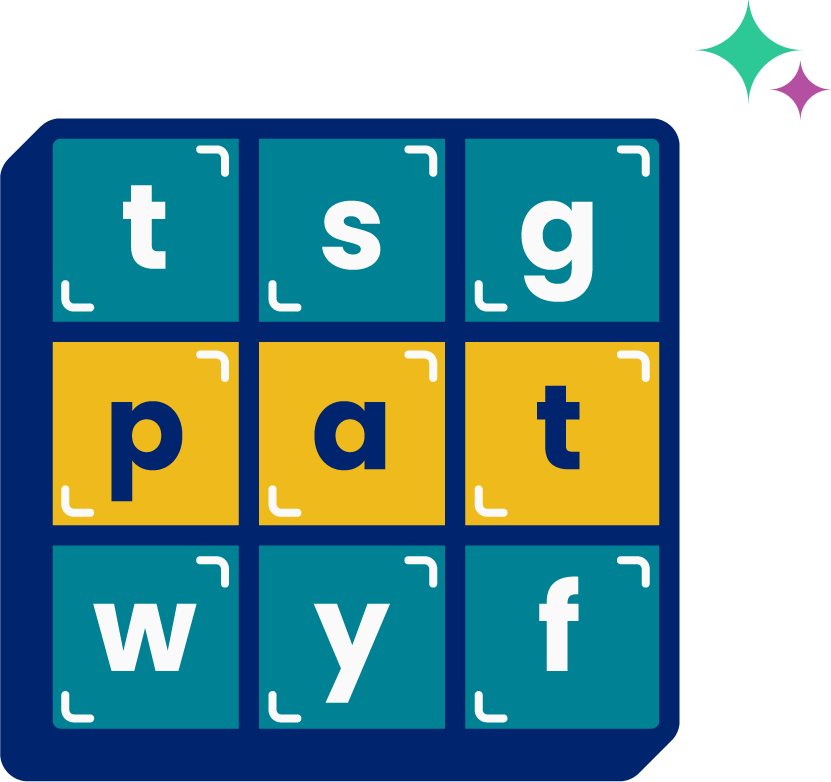 We see high frequency words all the time! 

Let’s figure out how to read them!
[Speaker Notes: See lesson plan for specific instructional guidance.

High Frequency Words!
Say: Some words we can sound out now, some words we'll learn how to sound out later, and some words are rule breakers and we can't sound out. Words that show up a lot in books are called High Frequency Words. Let's learn some! Repeat our chant after me!
"We see high frequency words all the time! 
Let's figure out how to read them!"
Do: Say one sentence at a time of the High Frequency Words chant and ask the students to repeat after you.
Say: Let's read our high frequency words!

Say: Today, we're learning 2 new words.
Do: Display the word their.
Say: Let's underline the letter partners that can't be separated. I see t-h and e-i.
Do: Underline t-h and e-i. th ei r.
Say: Let's sound it out. e-i will say long a /a/ in this word. /th/ /a/ /r/ = "their". Their brains are growing! Let's read it together.
Do: Listen as students read the word. Display very.
Say: Right away, we see e-r and y letting us know this is a two syllable word. We'll divide between the r and y. A y at the end of a 2 syllable word can say long e /e/.
Do: Underline e-r and break between r and y. ver|y.
Say: Let's re-read it. /v/ /er/ /e/ = "v/er/y. That doesn't sound right. The e-r make an unusual sound in this word. They say long a and r, /a/ /r/. Let's sound out this word using the long a and /r/. Read it with me. /v/ /a/ /r/ /e/ = "very". I am very glad we figured that out. Let's read our words.
Say: Excellent! Let's read our previous high frequency words!
Do: Point to or hold up all the high frequency words to this point as the students read them.
Say: Excellent work learning 2 new high frequency words today.

their, very]